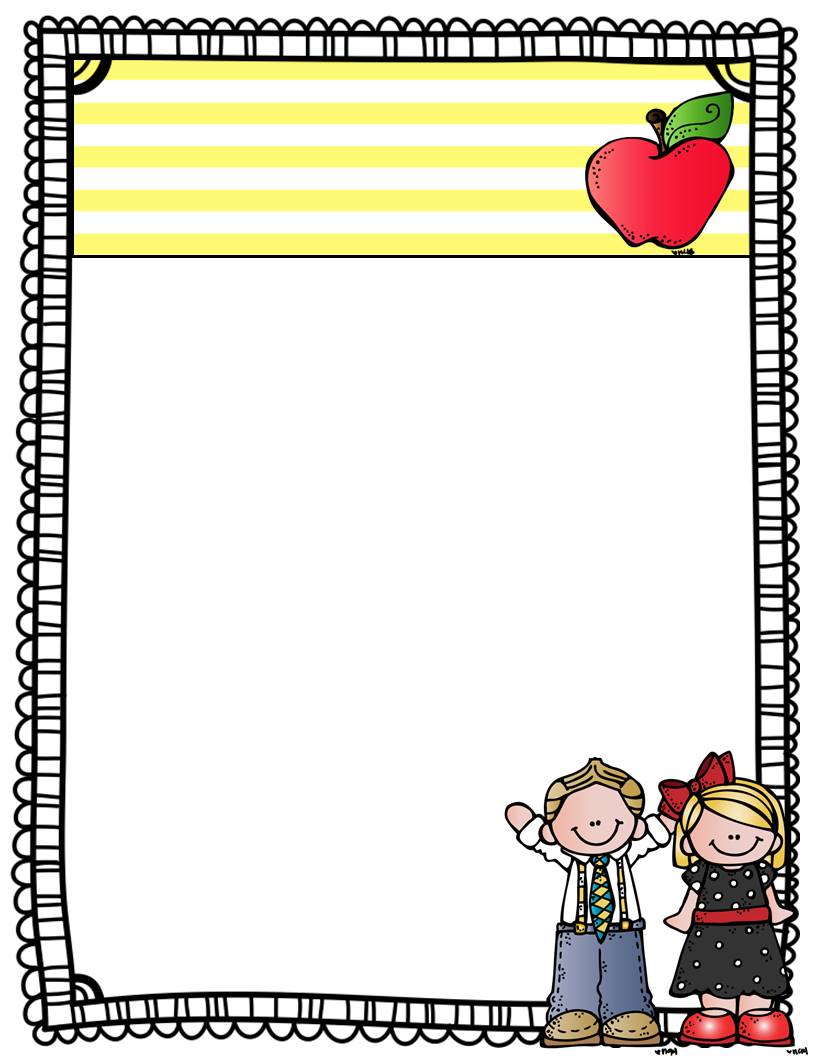 Ms. Ashford & Mrs. Frenchie’s 
Class News
The Children’s School at Sylvia Circle
Week of: November 2, 2015
A Note from the Teacher
Parents! 
Last week, I sent home your child’s Moby Max username and password in effort to provide extra academic support and practice at home. I apologize for any confusion while attempting to up load the website. In reviewing a possible problem, I discovered that I did not provide you with the school code that is needed in order to log in. After clicking the SIGN IN button at the top right hand corner of the website (www.Mobymax.com) you will be prompted to find your school (THE CHILDRENS SCHOOL AT SYLVIA) or enter your school code (SC 1509). Once you have entered one of the two you will be asked to enter your child’s username and password. Thank you for your patience and cooperation. If there are any further questions, please don’t hesitate to ask.
Updates & Reminders
A HUGE “THANK YOU” to those who donated fall treats for the students Friday, October 30th. 
Wednesday, November 4th is the deadline for “Read Your Way to the BIG Game”. Please send in all reading logs by tomorrow.
Scholastic book orders – A great way to put some fun books in your child’s hands. Feel free to order online or by mail.
Parent/Teacher conference time is here. Please be sure to sign up for two possible times and return the bottom portion of the parent/teacher form that was sent home. If you scheduled a conference and was unable to make it, please call or email to reschedule.
Please continue to send in your child’s permission form in order to participate in our video keepsake project.
 Our classroom temperature varies from day to day. Please feel free to send in a “light” sweater or jacket for your child to wear while in the classroom.
 Our school day begins at 7:45am. Students may begin arriving at 7:10am. Our school day ends at 2:25pm. Students are to be picked up by 2:45pm. (Challenger ends at 6:00pm) 
Please sign up for our class communication REMIND system. Please sign up by texting - @msashfords ;To:81010
As we continue to adjust to the new school year, please be sure your child receives accurate rest and  nourishment
Dates to remember
School Book Fair – November 2nd – 6th (Students are welcome to bring in money with a list of desired book titles.)
Fruits for Fathers – November 10th
Veterans Day – November 11th
Dear Soldier Project Begins – November 11th – November 20th
Thank You, Ms. Ashford